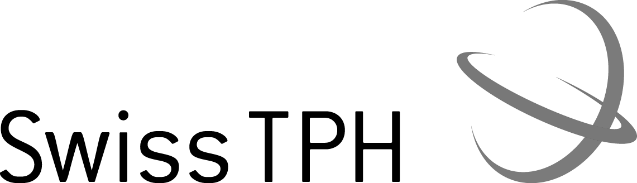 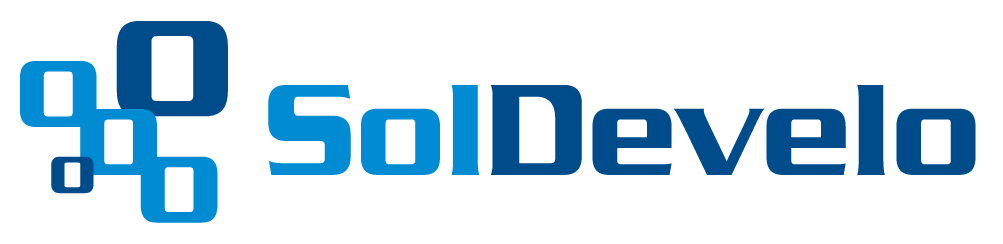 Maintenance and Support
6 September 2021 
Activity Report
August 2021 activities
Support:
OSD-144: Demo server issues - database connection error – Resolved
OSD-145: Dedicated demo server for Malawi – Escalated  
OSD-146: Improve multilinguality in openIMIS – Pending prioritization 
Maintenance/Development:
Bugfixes 
PR reviews and integration 
Server 2 configuration
Malawi implementation fixes
Continuous Integration script for BE modules
Time budget available
October 2021 Release
Components
Updated Web Application and DB 
Updated mobile application & REST API
New migrated modules 
Formal Sector modules 
Claim-AI modules
FHIR R4 module
DHIS2 ETL module
Timeline
Future activities
Maintenance and development: 
New Big-Data openIMIS instance installation 
October 2021 release 
Integrate Nepal features into legacy openIMIS (PR reviewed)
Bug fixes & PR
Maintenance and Support
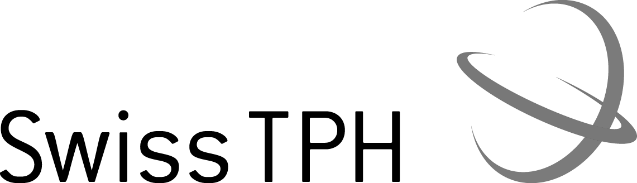 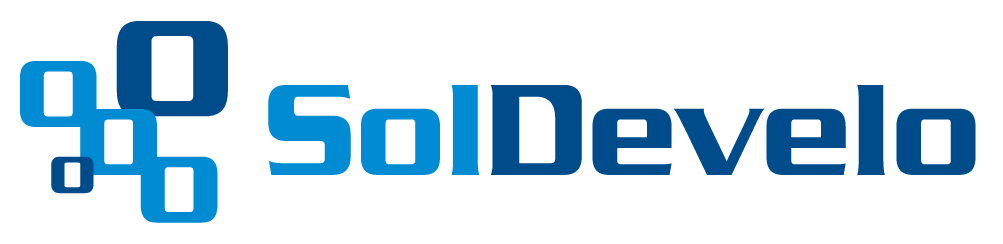